3SAQS Network Assessment
Till Stoeckenius, ENVIRON

Three-State Air Quality Working Group
Conference Call
19 December 2013
Recent Work
Refinement of ozone site database
Additional state and FLM input
Identify sites currently expected to be operating 2014 – 2017
Identify reason for site closures (funding vs logistical or other siting concerns)
Identify seasonal Forest Service monitors
Identify sites with co-located NOx
Identify all sites which can be included in 3SAQS
Currently operating and expected to continue operating
Potentially being closed primarily due to funding issues
2
Recent Work (cont.)
Additional map layers
Ozone non-attainment areas
Oil & Gas basin boundaries and total emissions by basin
Producing wells 2008, 2011, 2011-2008
RFD areas
Correlation analysis
Potentially underserved areas analysis
3
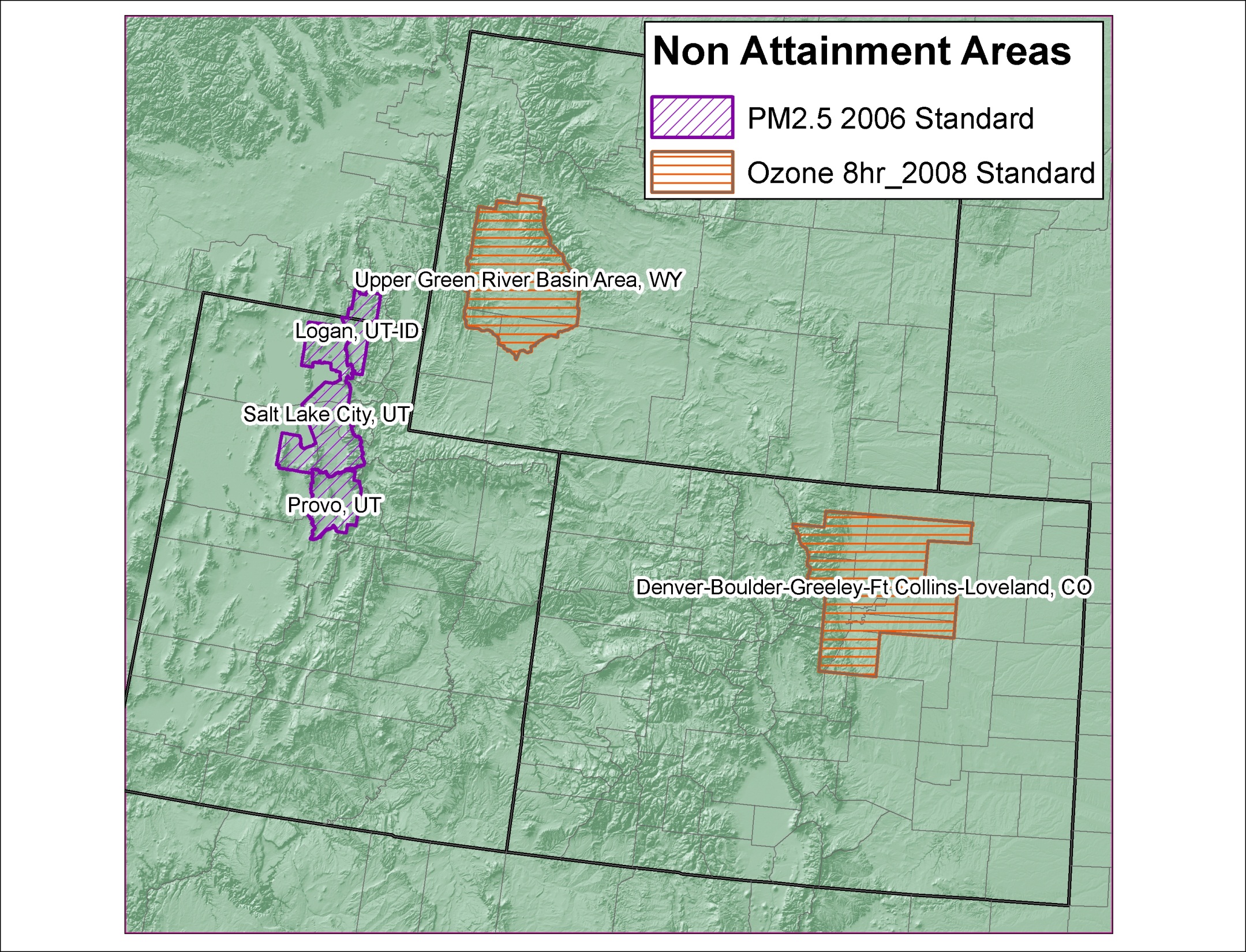 4
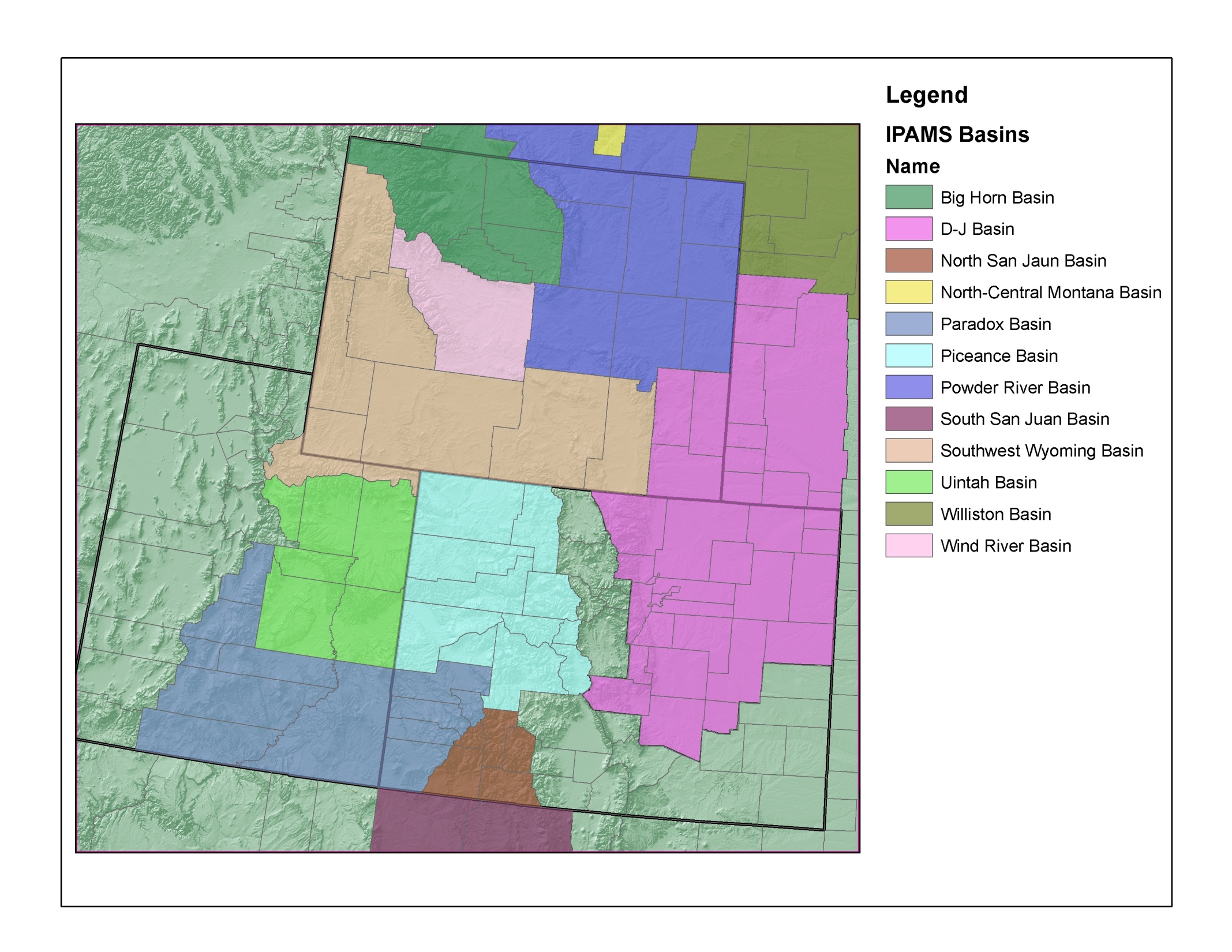 5
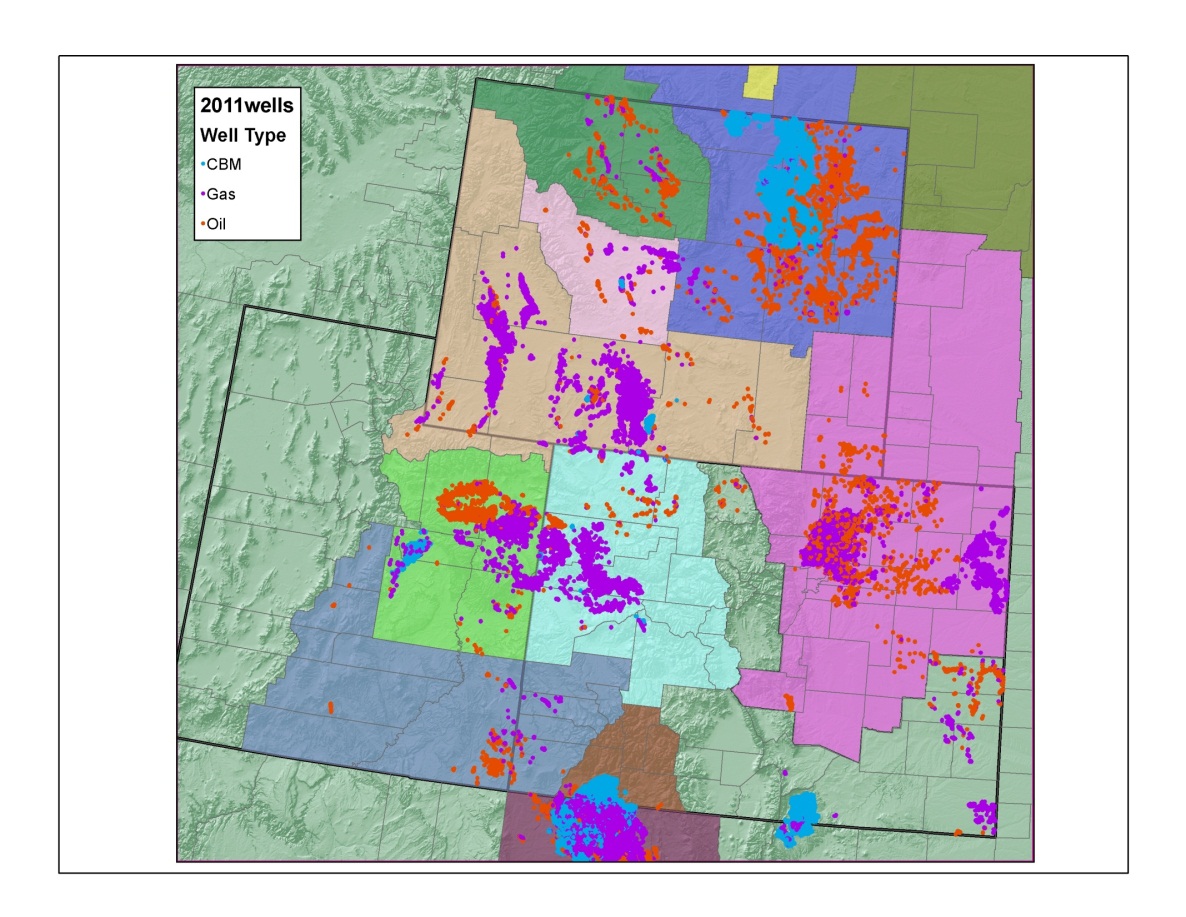 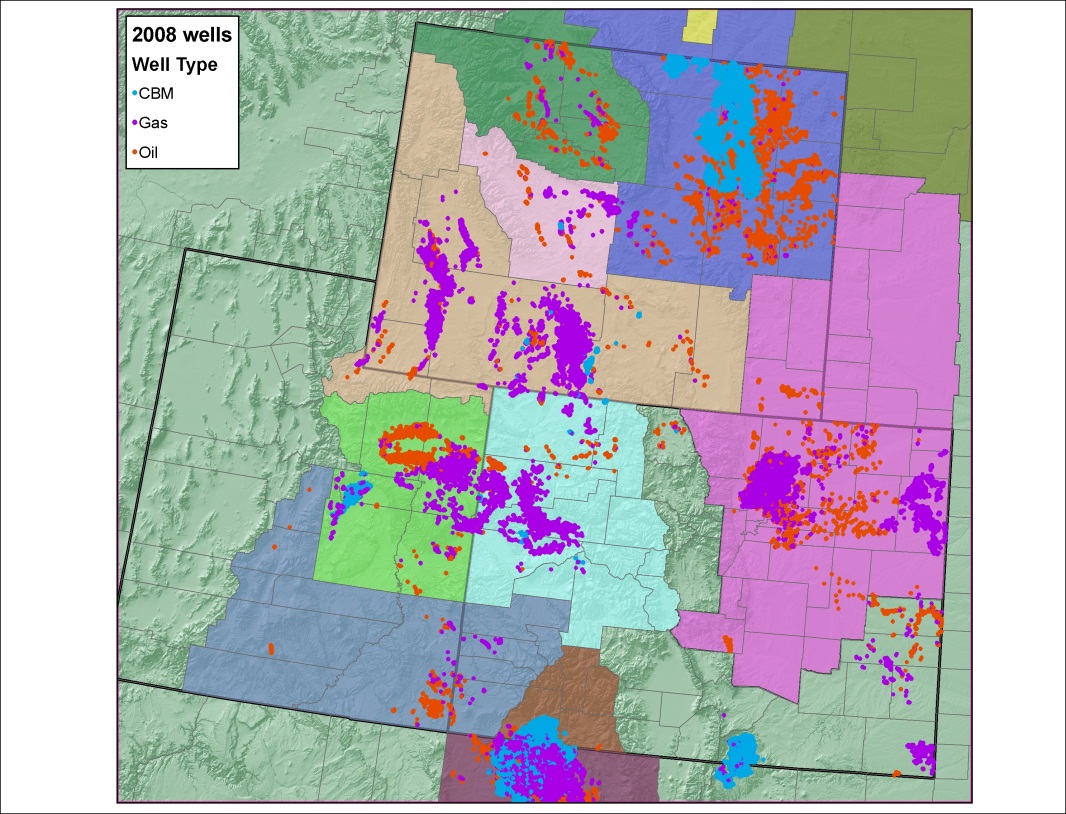 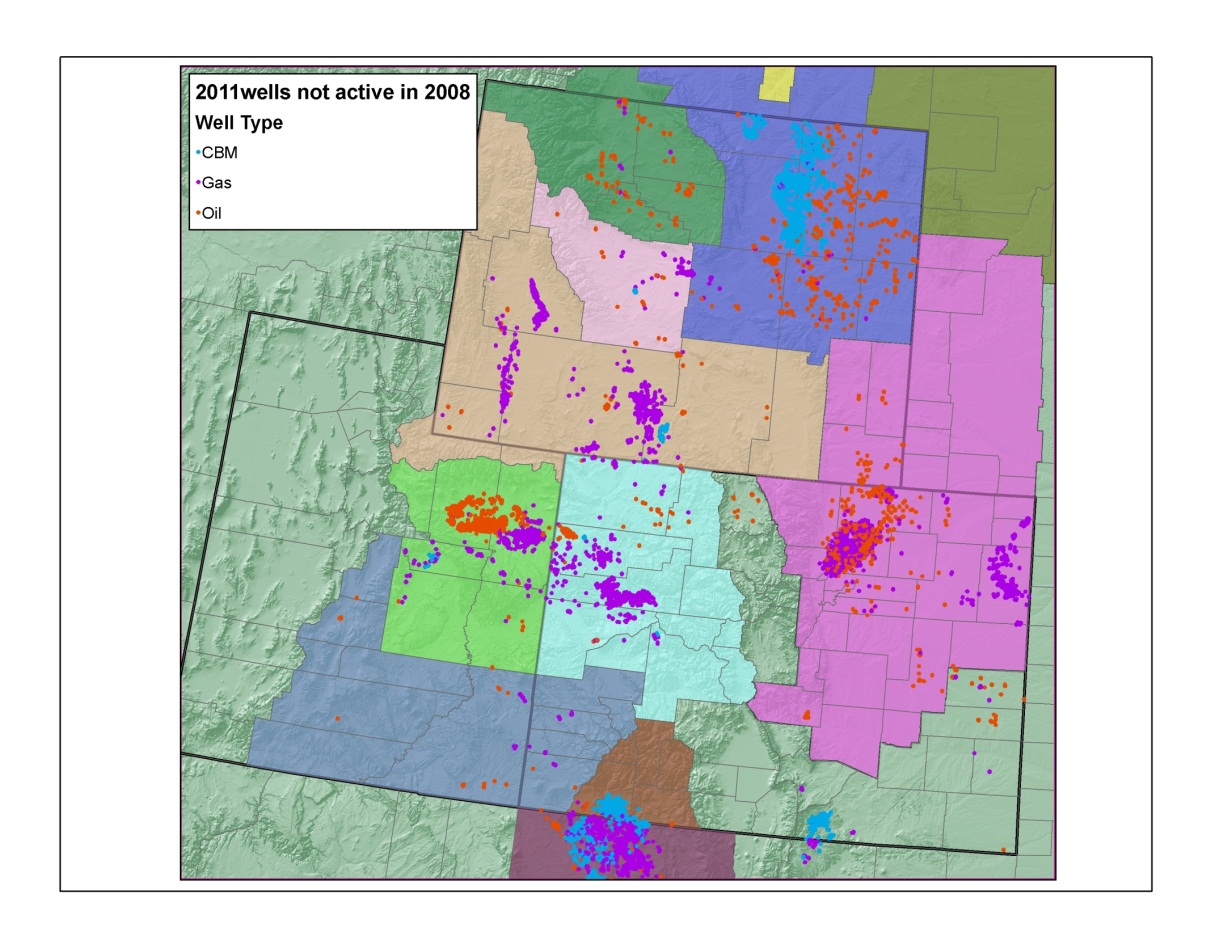 6
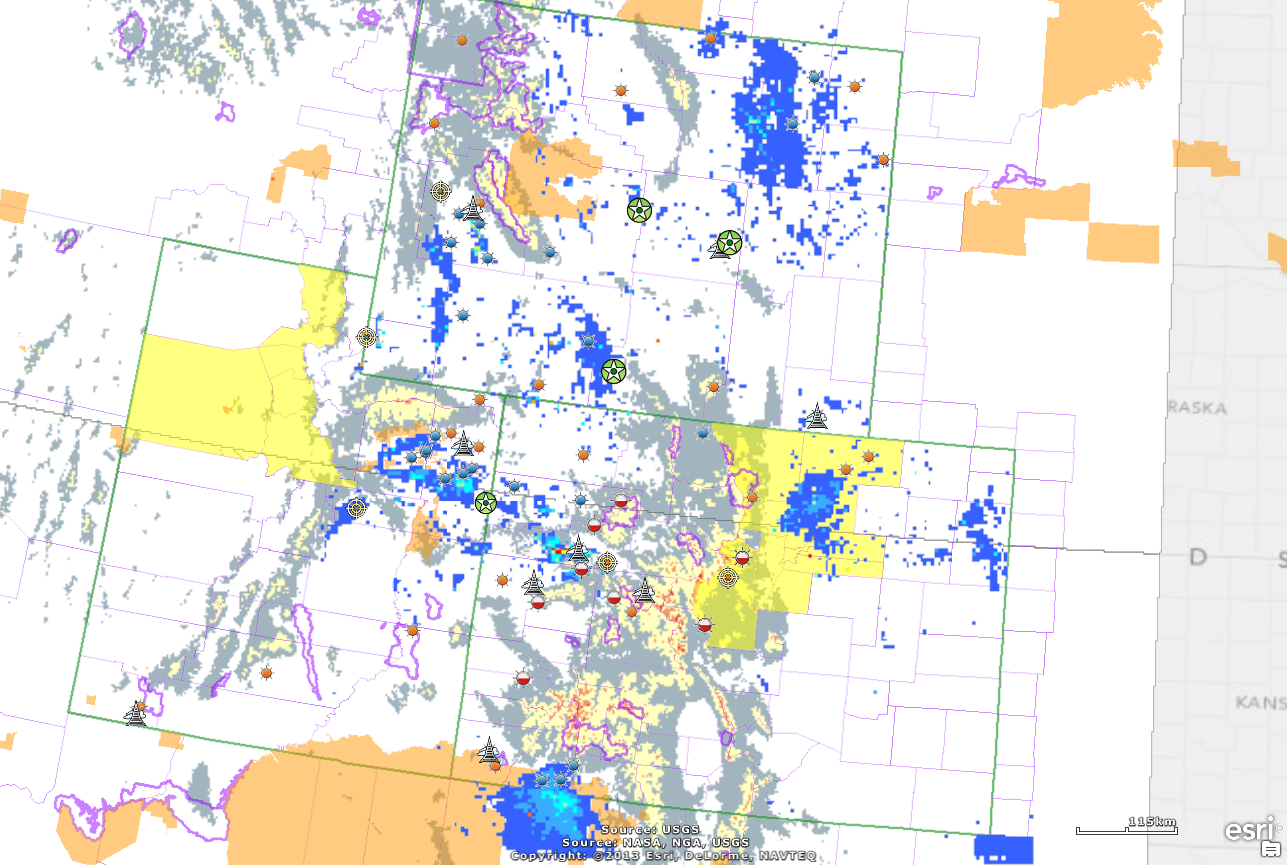 Class I Area
Potential 3SAQS Ozone Monitoring Sites
NOx (tpy)
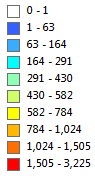 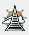 Urban, Pop -Oriented
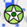 Industrial
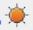 Other
Co-Located NOx
Seasonal
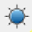 Potential Closure
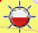 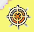 O&G NOx
7
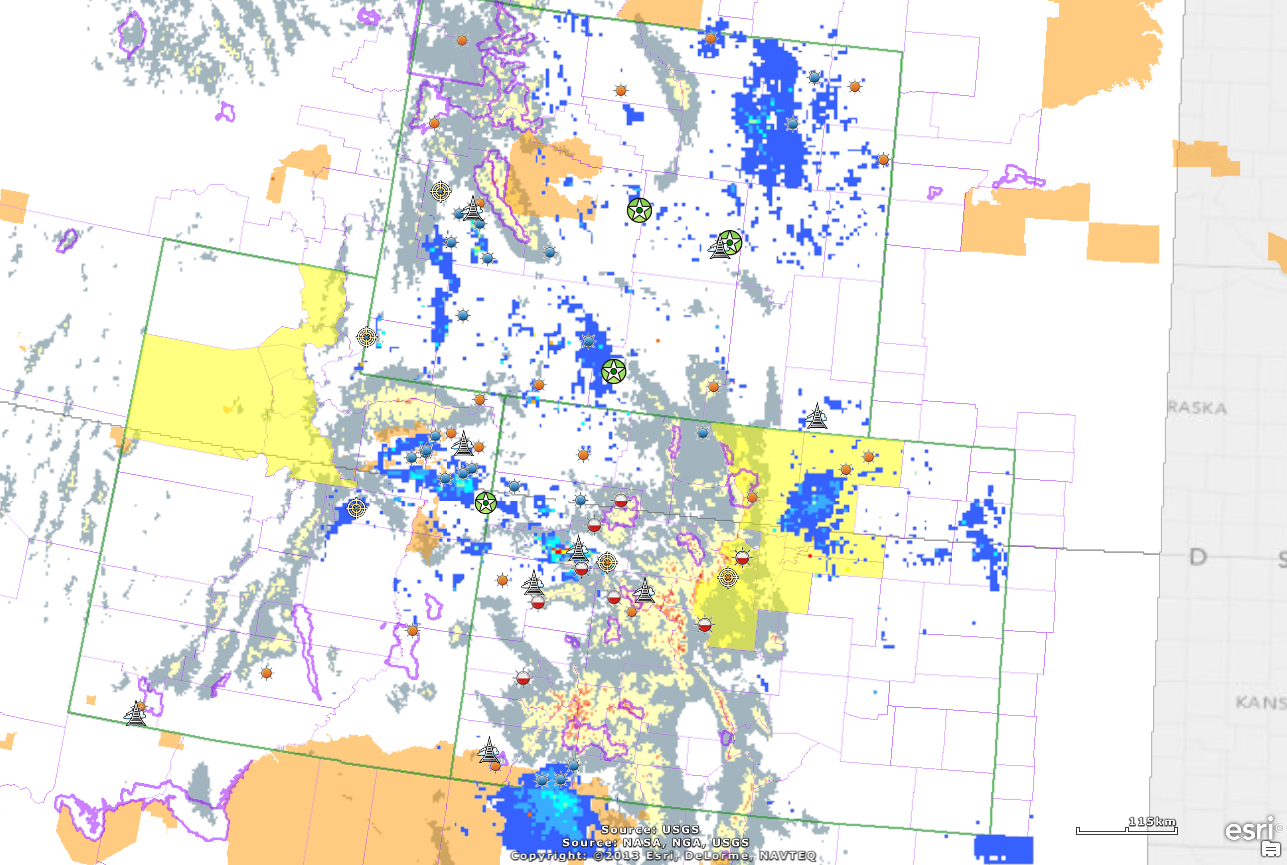 Wyoming Range
Murphy Ridge
Potential or Confirmed Site Closure
Price
Sunlight Mountain
Kenosha Pass
8
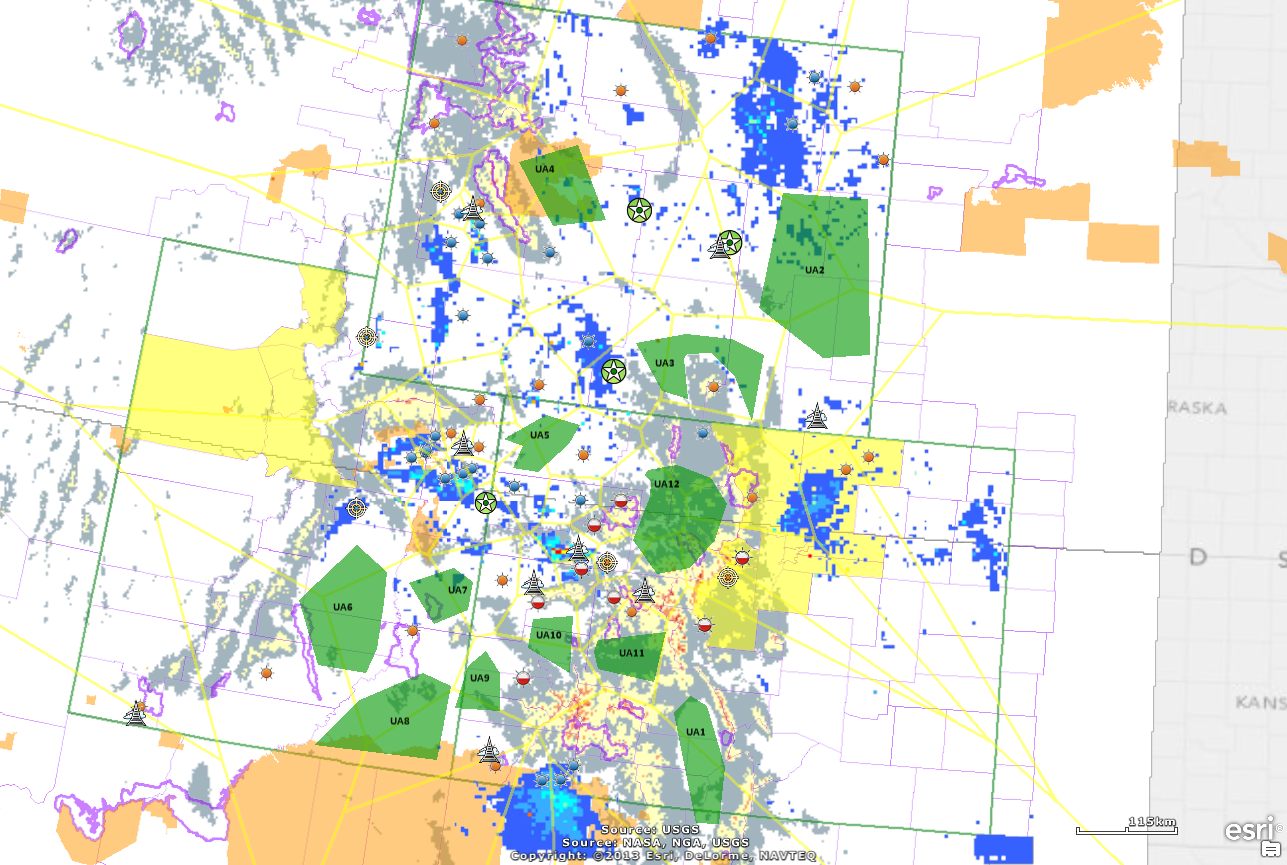 Potentially Underserved Area
Thiessen Polygons
9
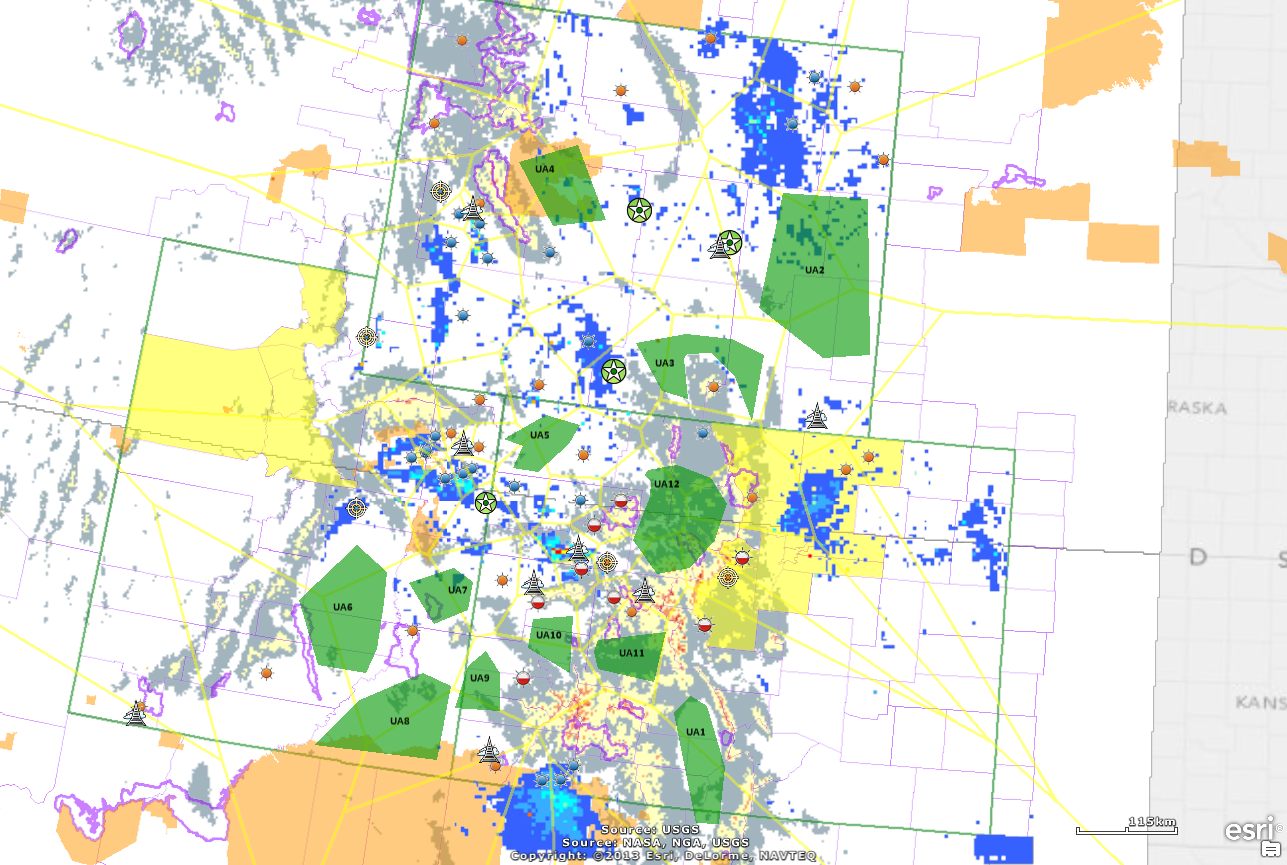 Prevailing Summer Wind Direction
10
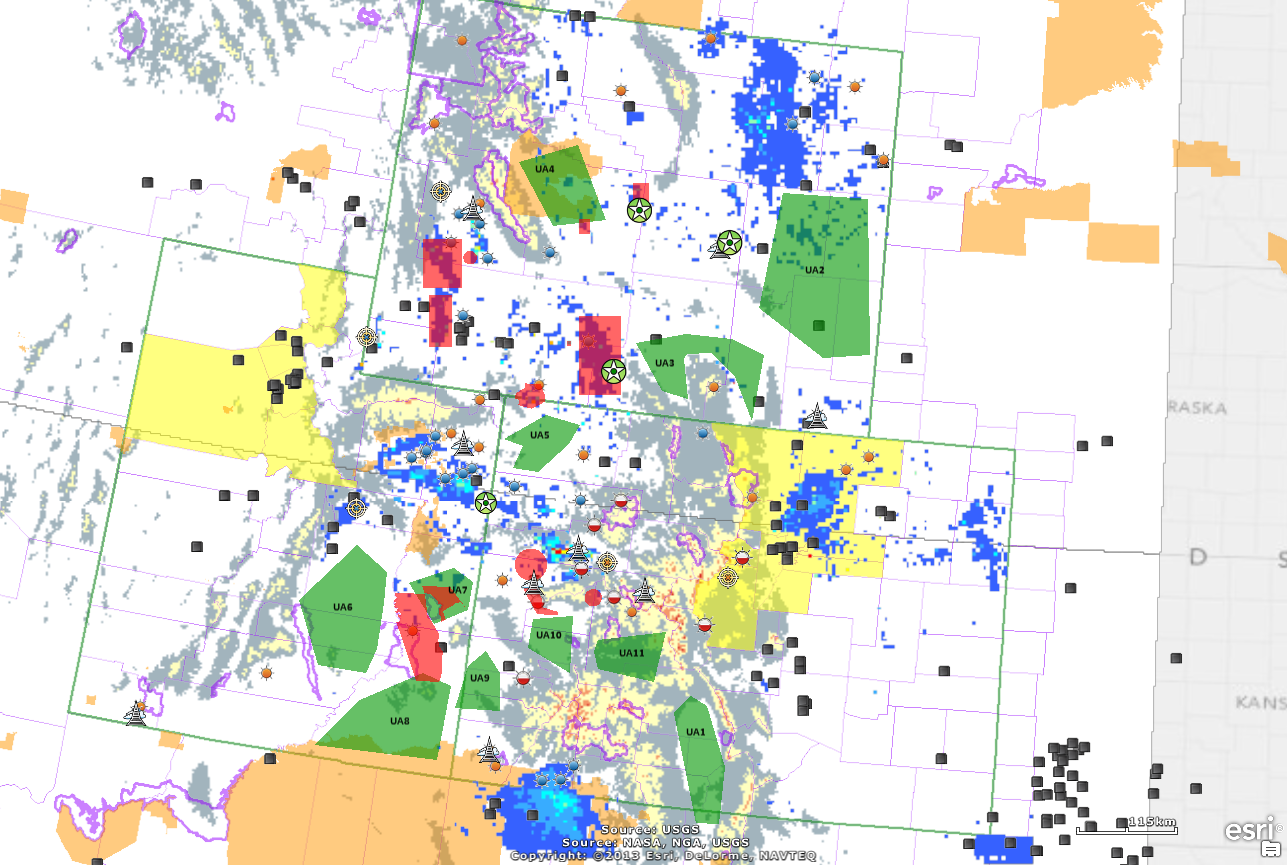 NOx Point Source > 250 tpy
RFD Area
11
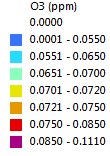 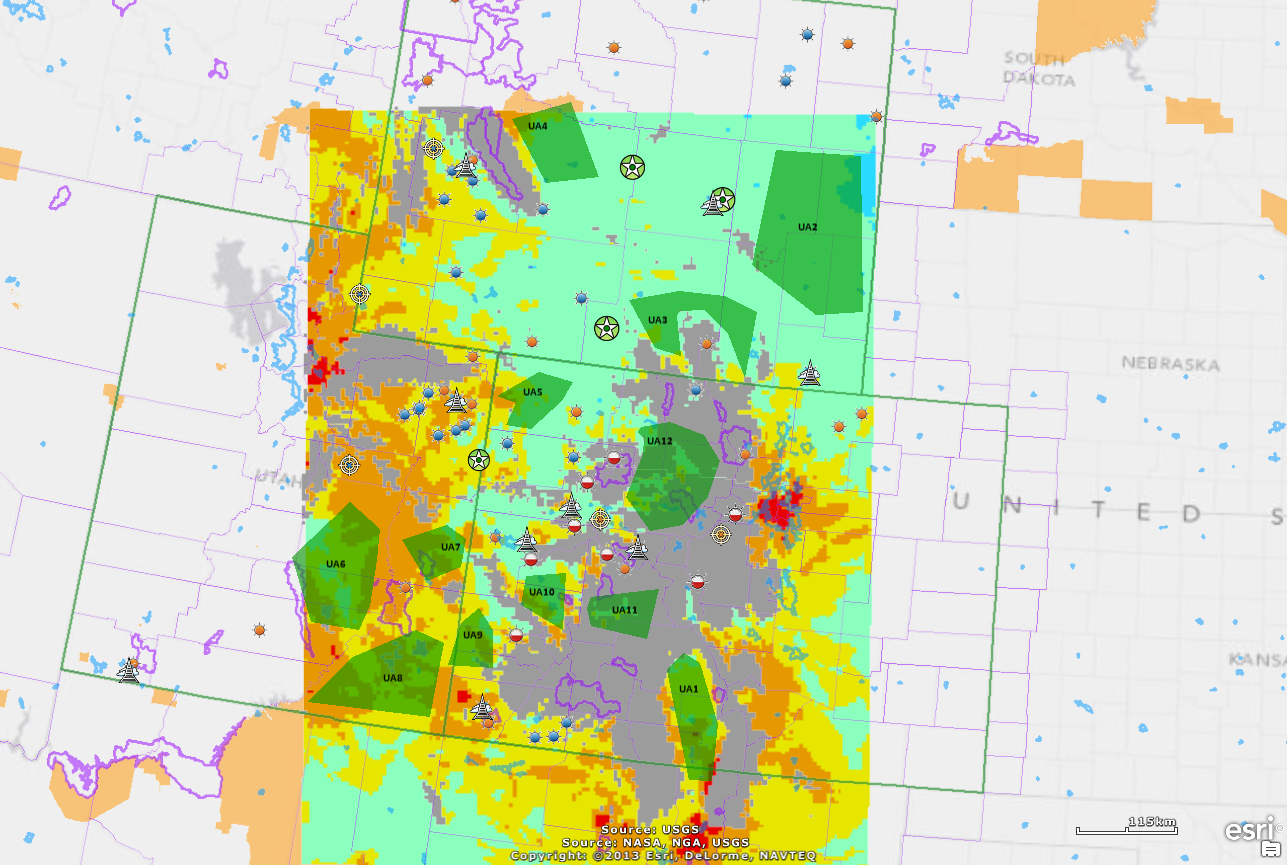 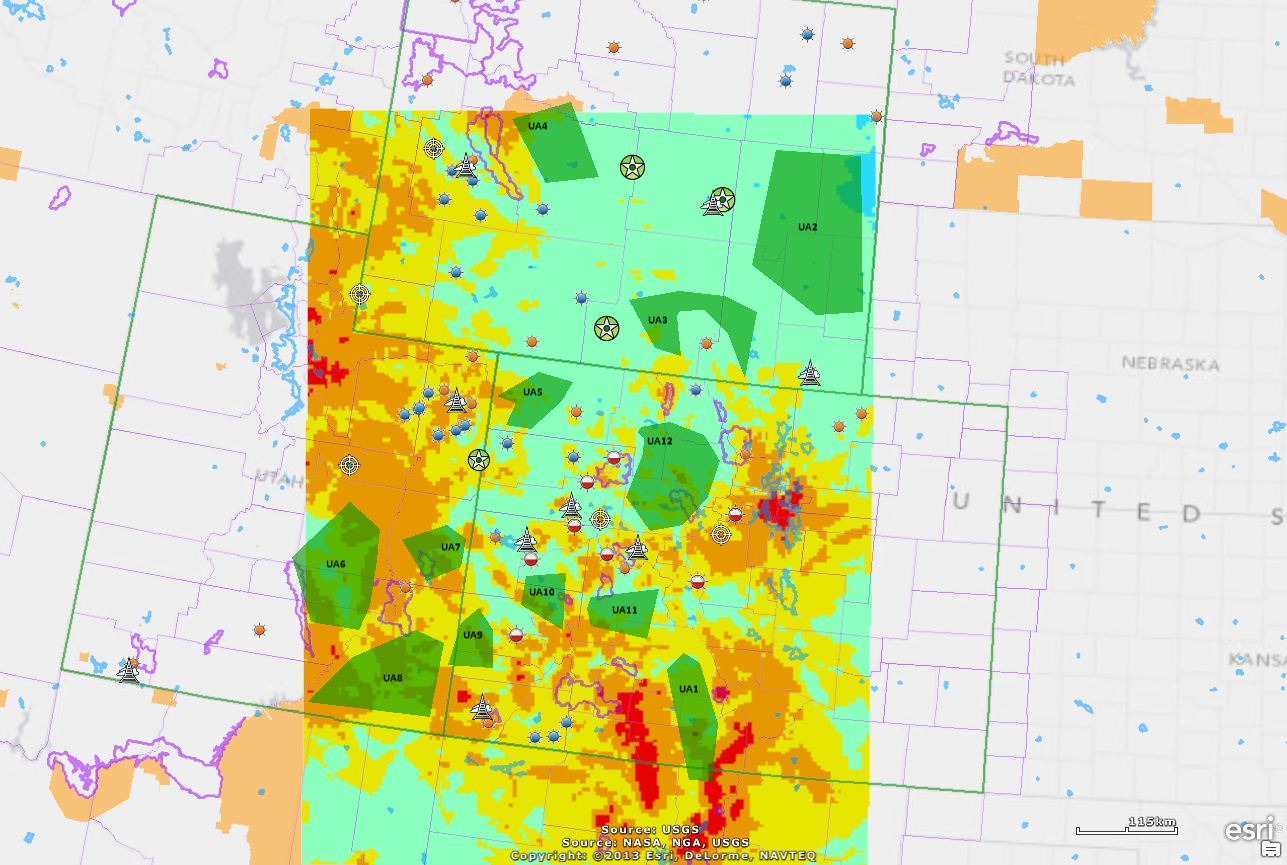 Predicted 4th Highest Daily Max 8-hr O3:Apr-Aug 2008(no fires)
Predicted 4th Highest Daily Max 8-hr O3:Apr-Aug 2008(no fires; 8,000’ Mask)
12
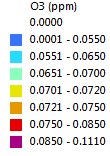 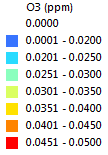 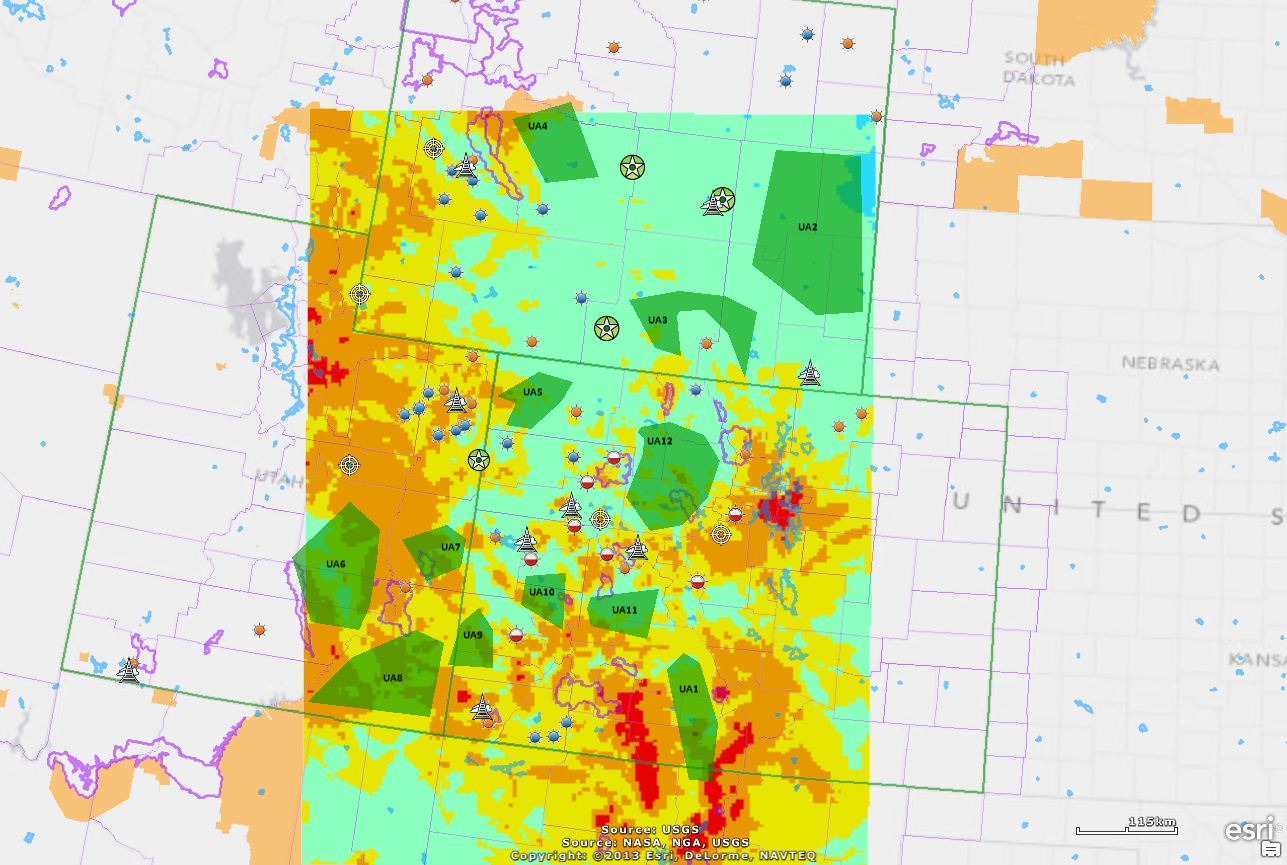 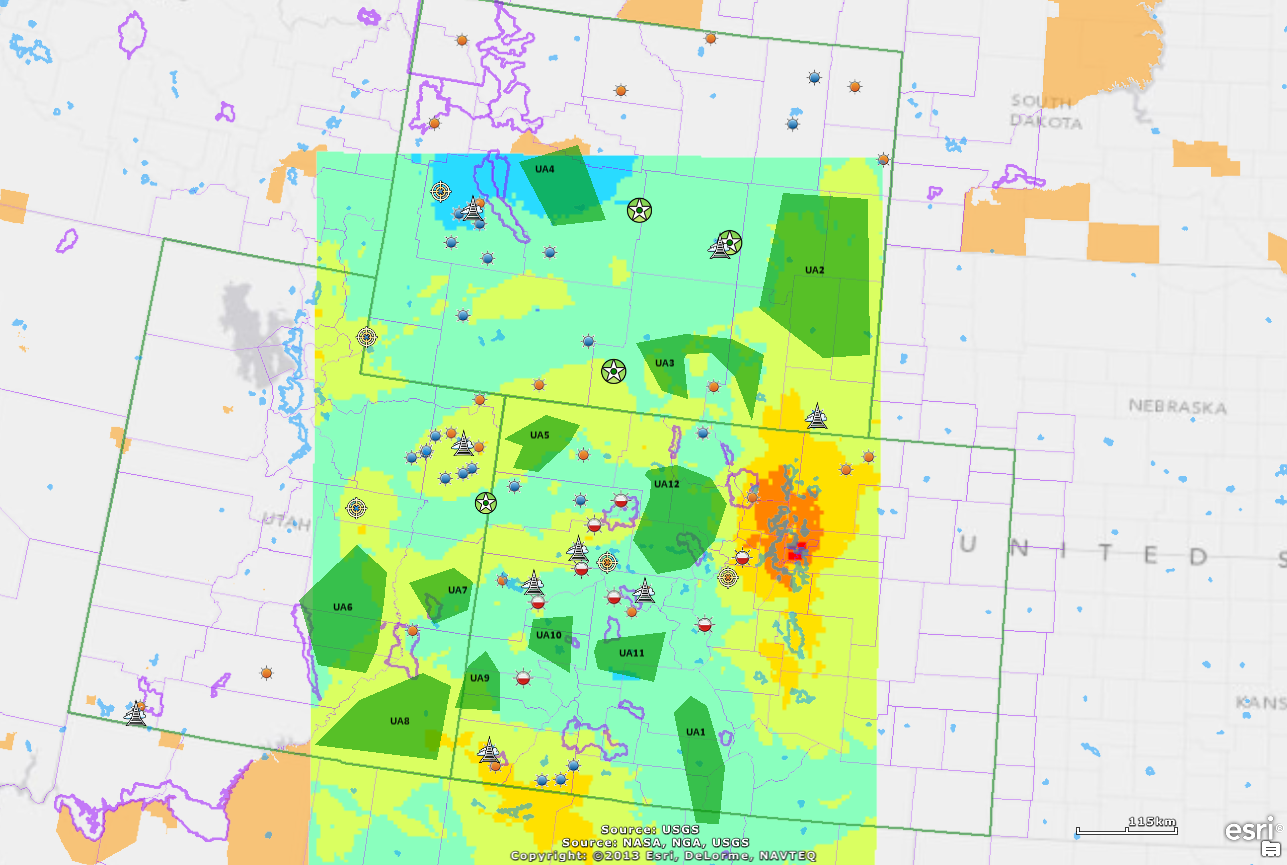 Predicted 4th Highest Daily Max 8-hr O3:Apr-Aug 2008(no fires)
Predicted 4th Highest Daily Max 8-hr O3:Apr-Aug 2008(no fires; no BC/IC)
13
Inter-Site Correlations
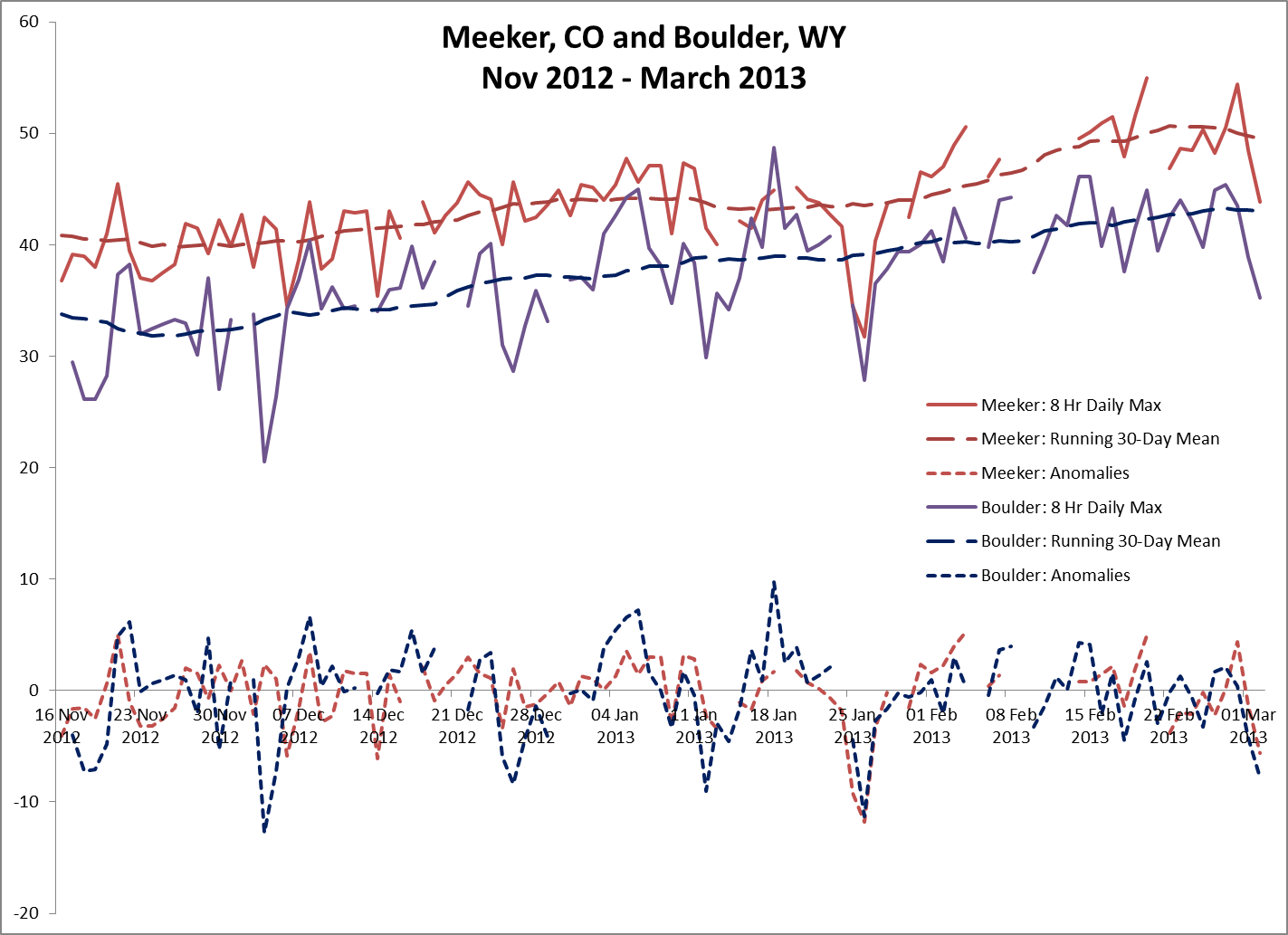 14
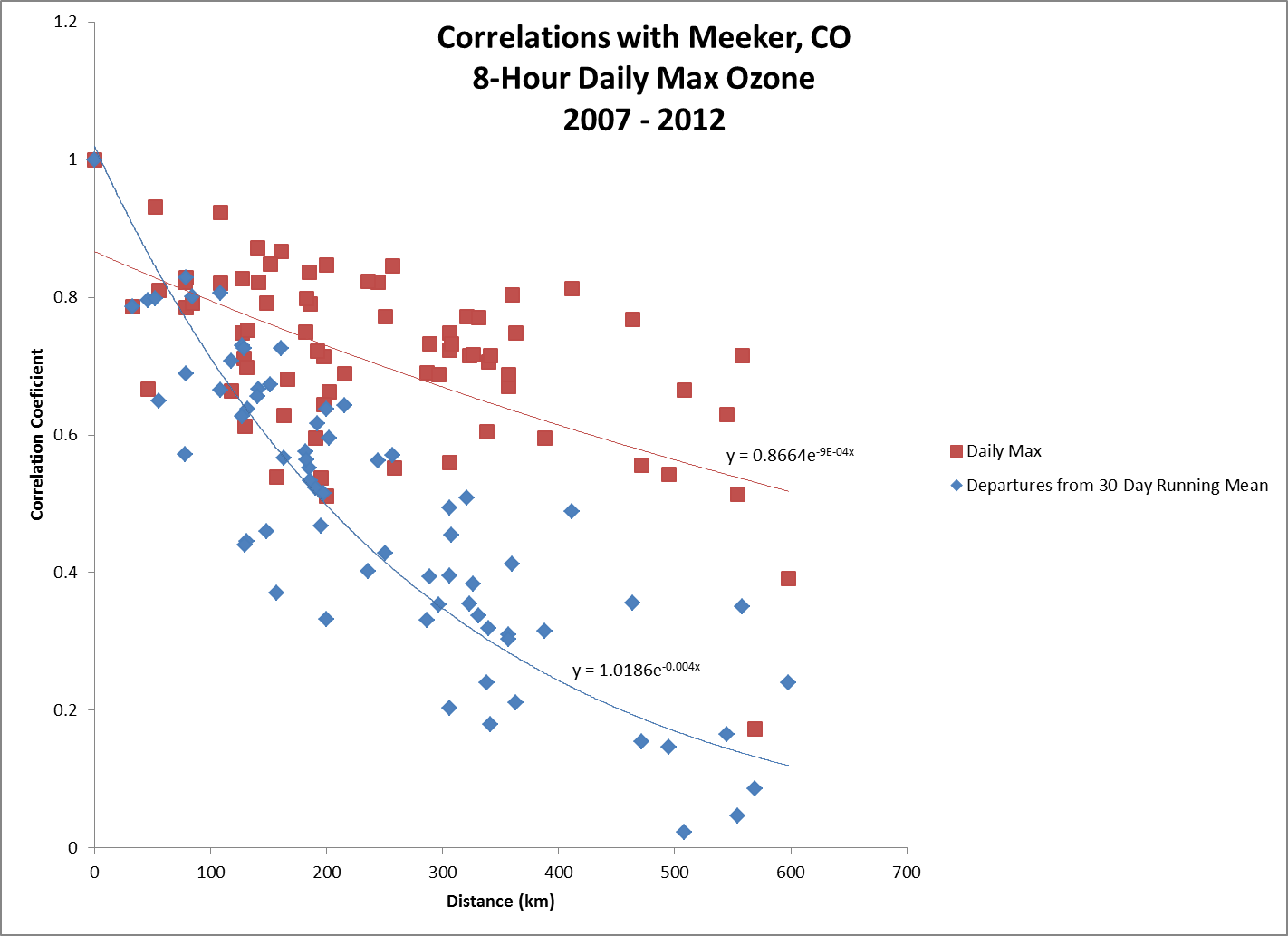 15
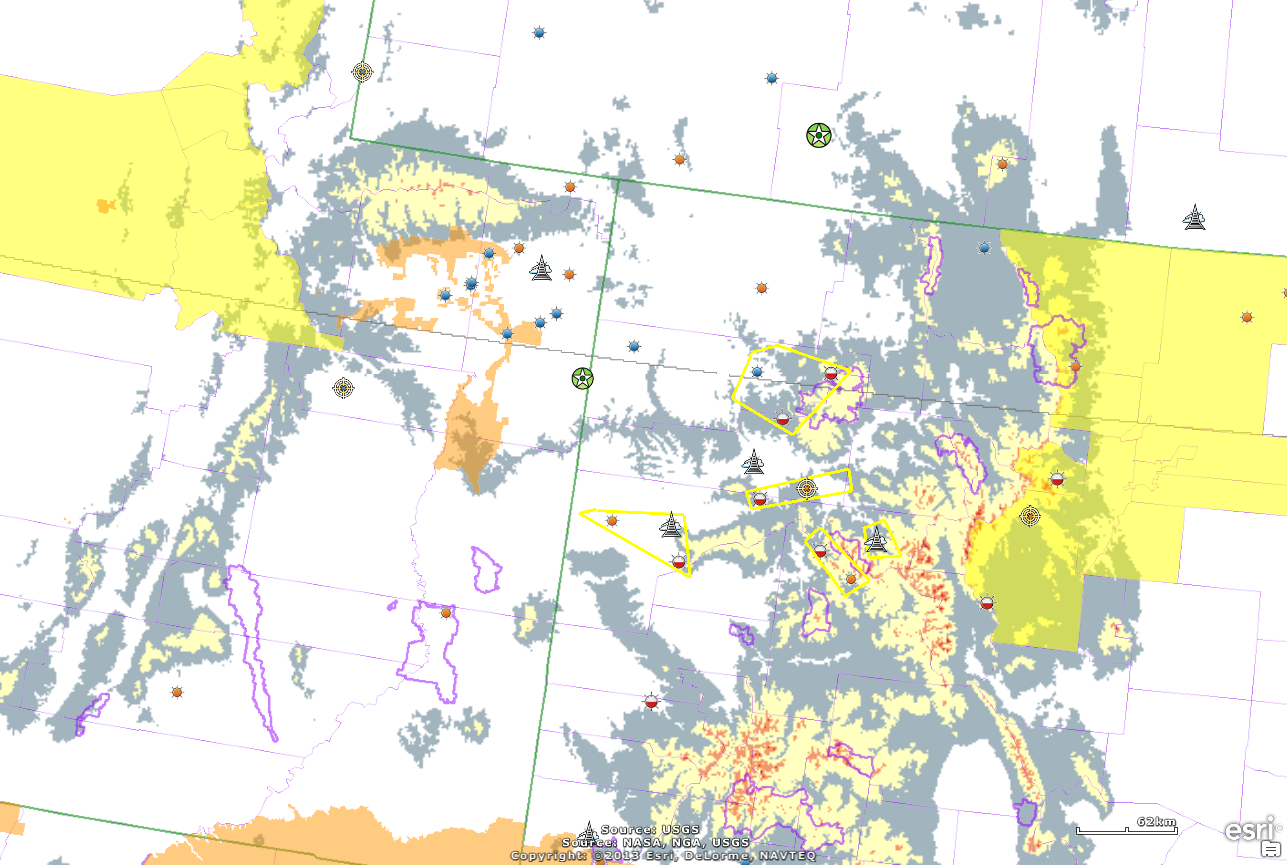 #4
Ozone Monitor Clusters
#3
#5
#1
#2
16
Pearson Correlations in Departures from Running 30-Day Mean
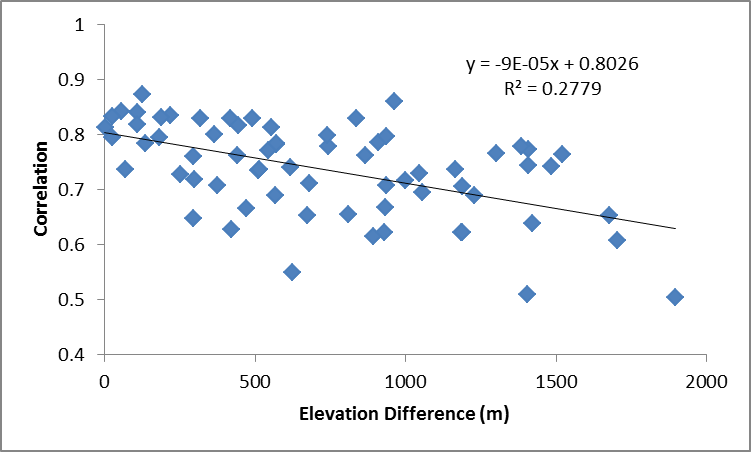 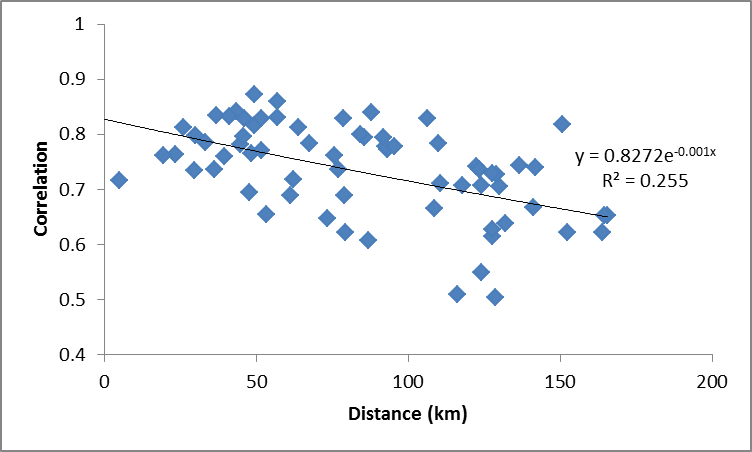 17
Relationships Between O3 and Altitude
Potential Altitude Effects on O3
Reduced upwind depositional losses
Increased potential for stratospheric intrusion impacts
Reduced impacts from upwind sources located at lower elevations
Others?
Recent Forest Service Study:








Highest nighttime O3 at highest elevations
No correlation of daytime O3 with elevation
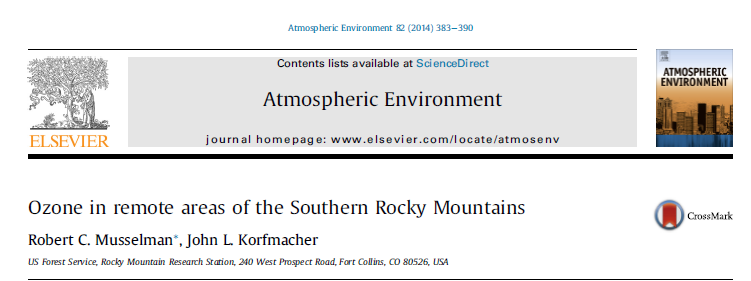 18
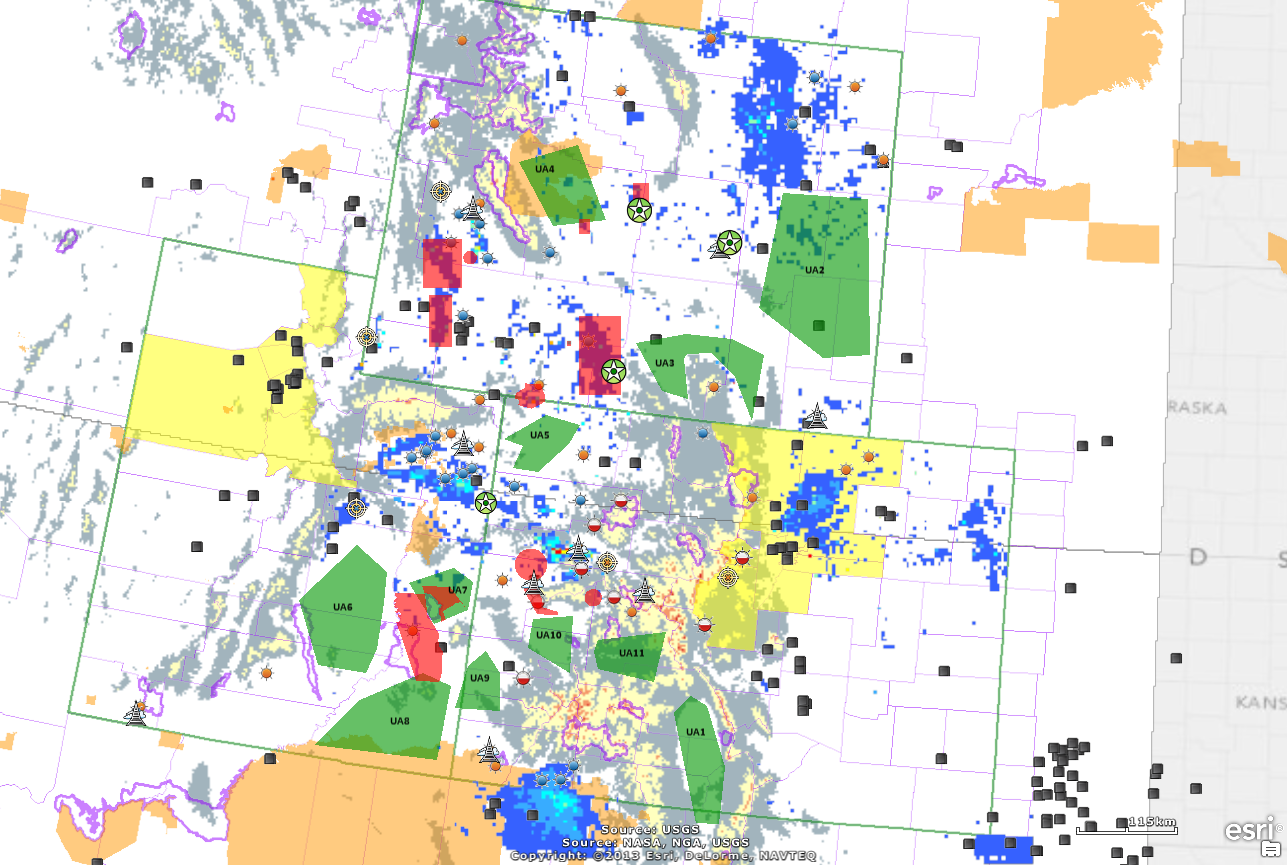 Potentially Underserved Areas
19
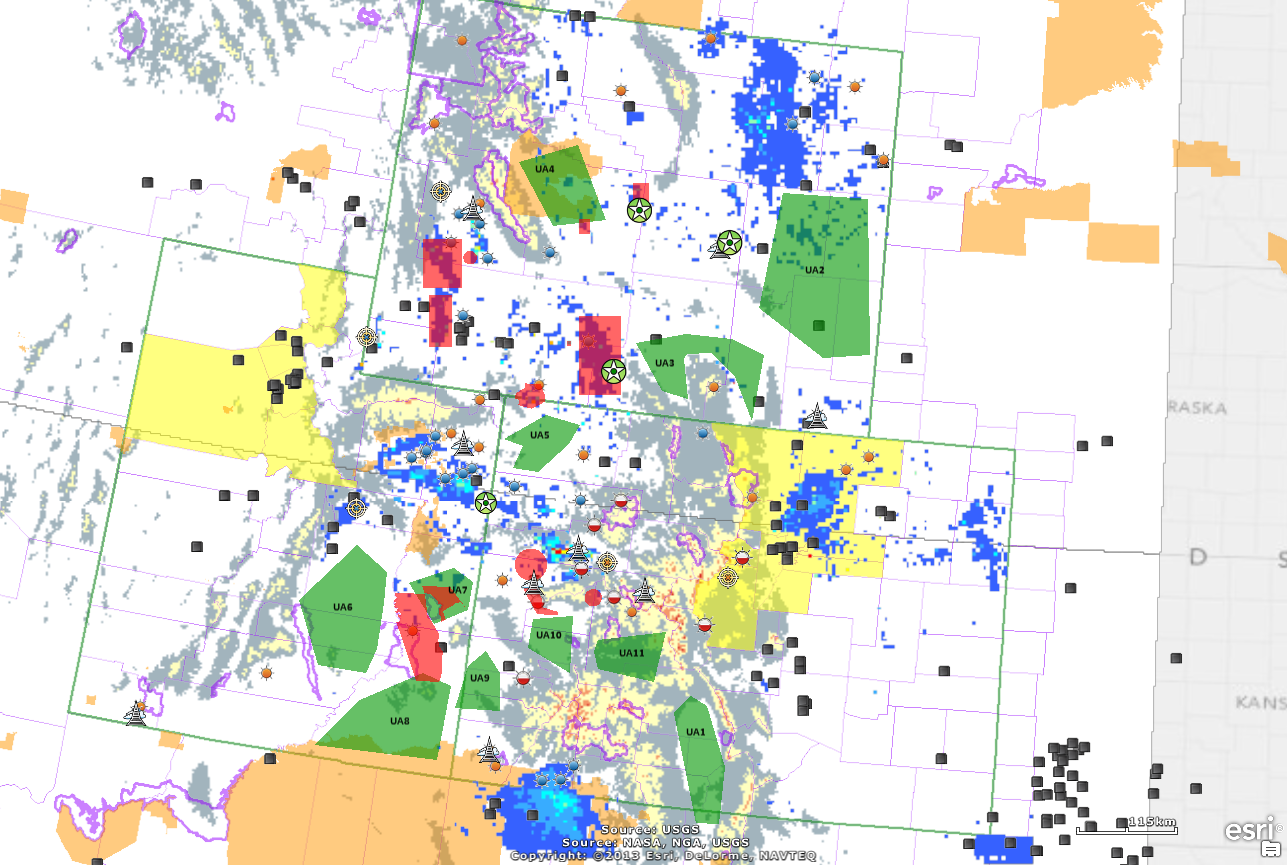 Potentially Underserved Areas
20
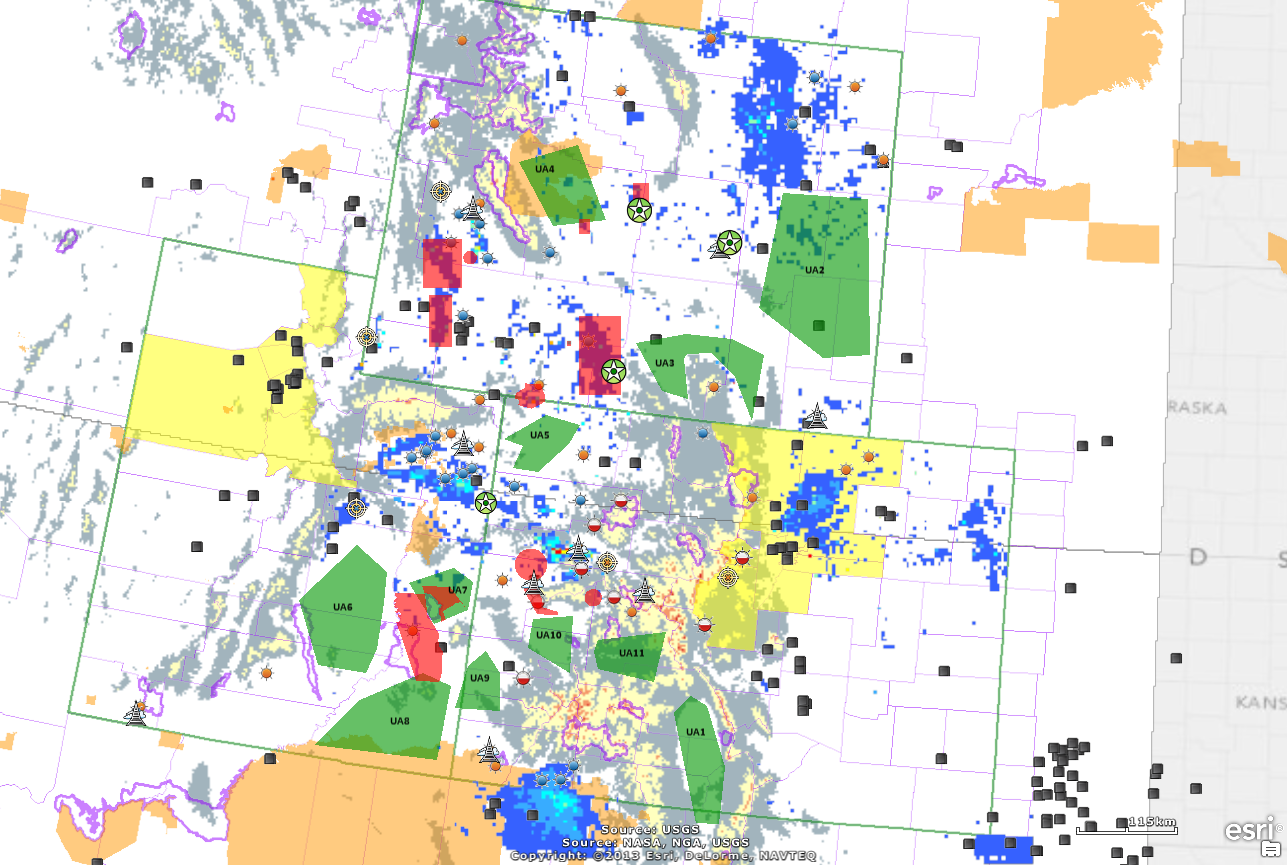 Potentially Underserved Areas
21
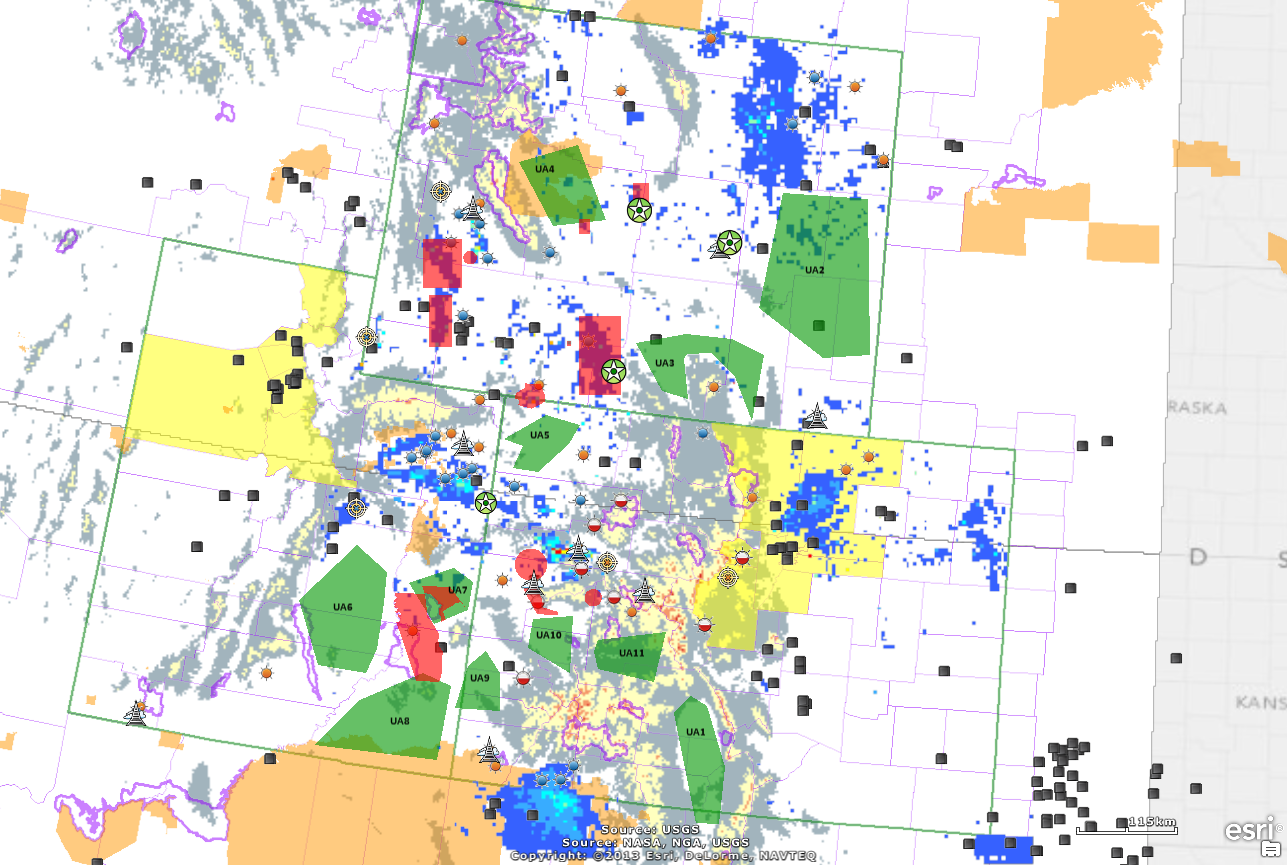 Potentially Underserved Areas
22
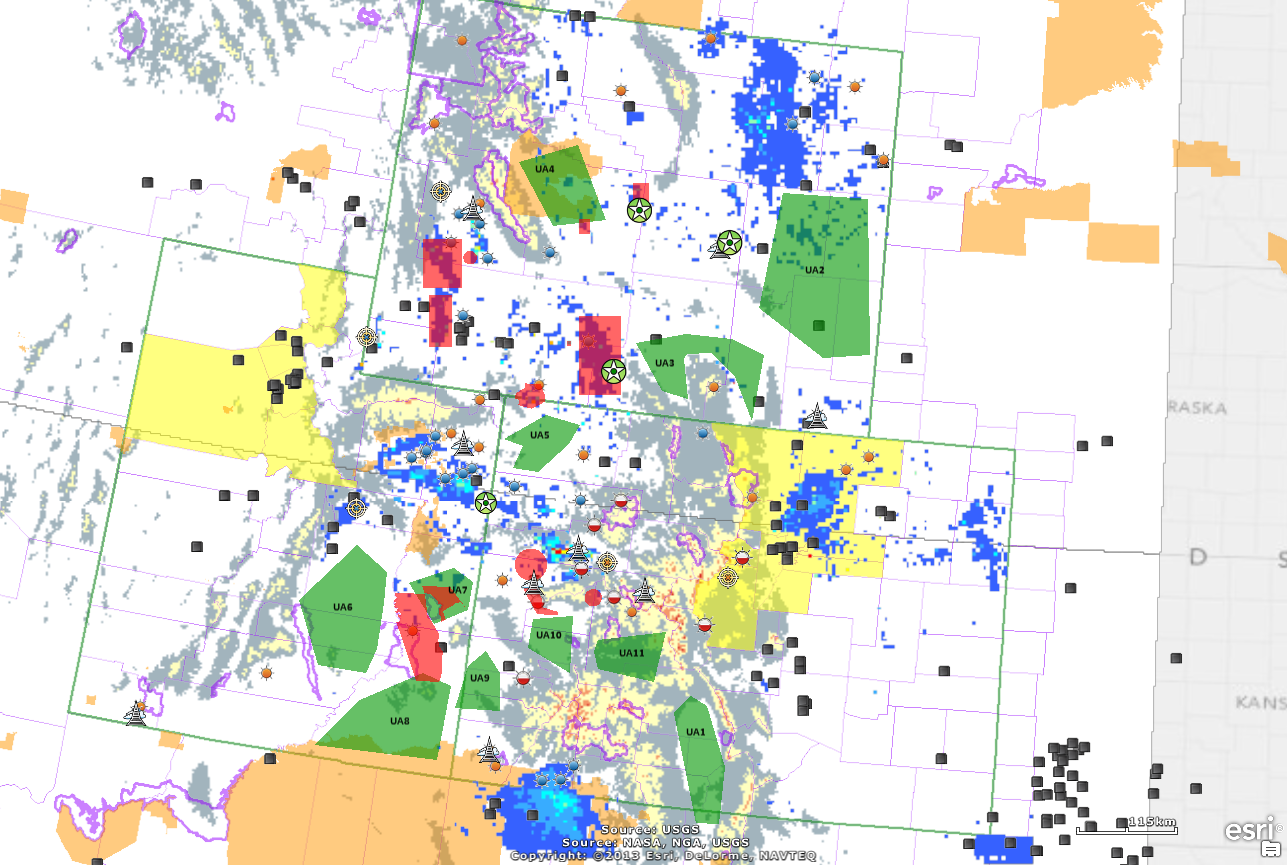 Potentially Underserved Areas
23
Next Steps
24